Прогноз температуры воздуха на территории Алтайского края
(от 26.12.2018  на 27.12.2018)
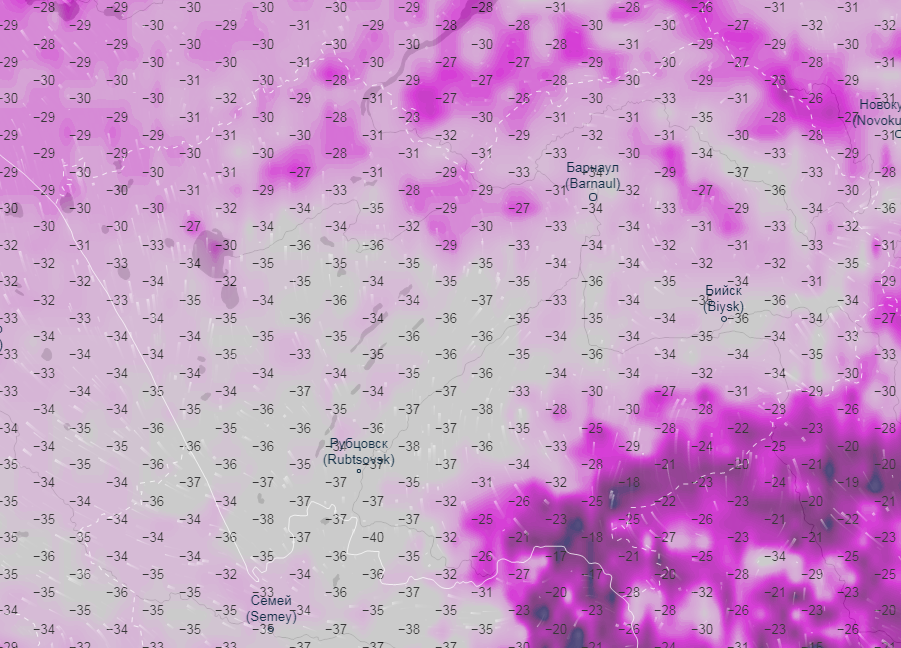 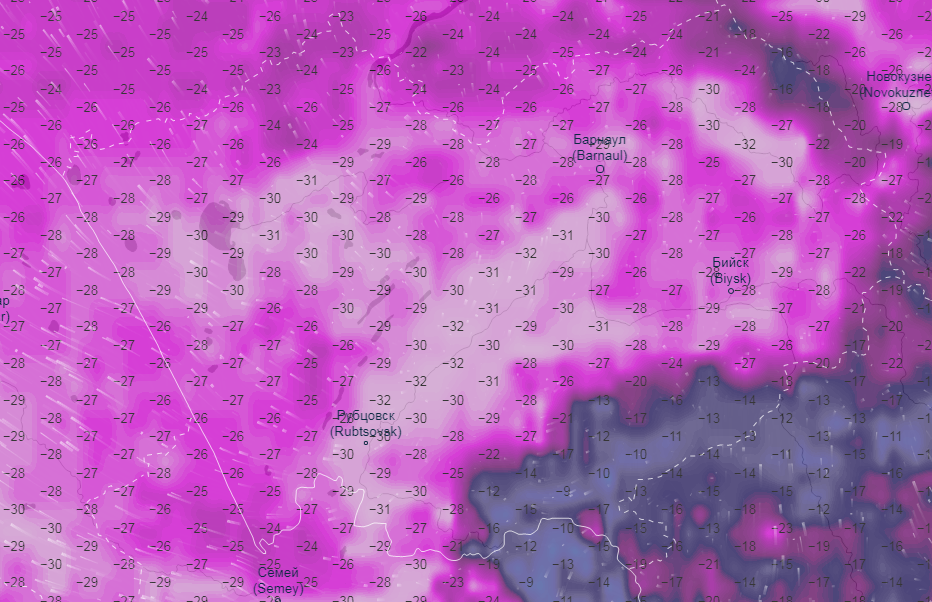 12.00 (мск) 27.12.2018  или 16.00 (местн.) 27.12.2018
06.00 (мск) 27.12.2018 или 10.00 (местн.) 27.12.2018
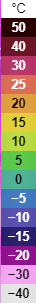 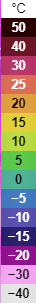 Барнаул
Барнаул
Бийск
Бийск
Рубцовск
Рубцовск
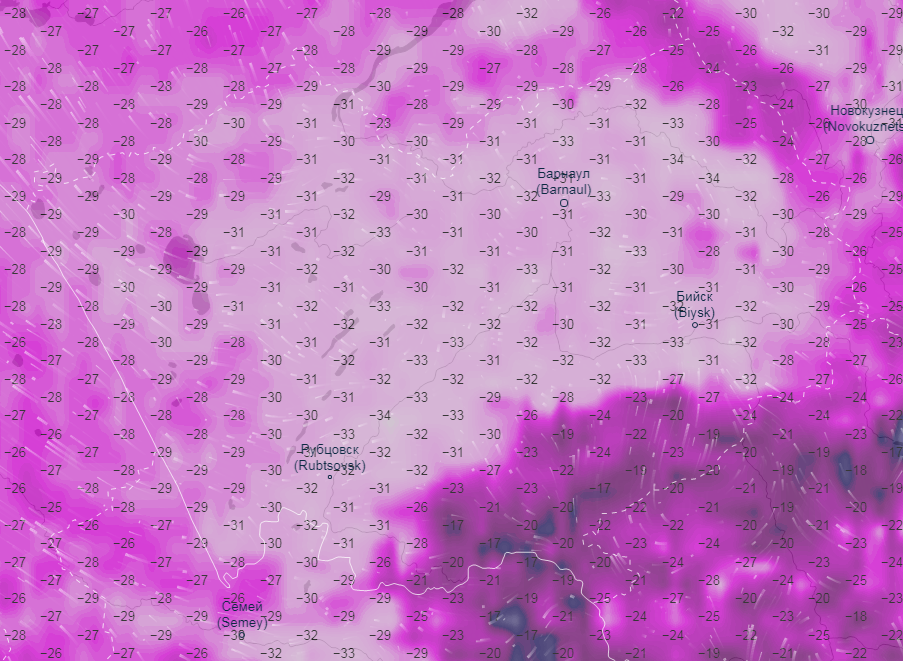 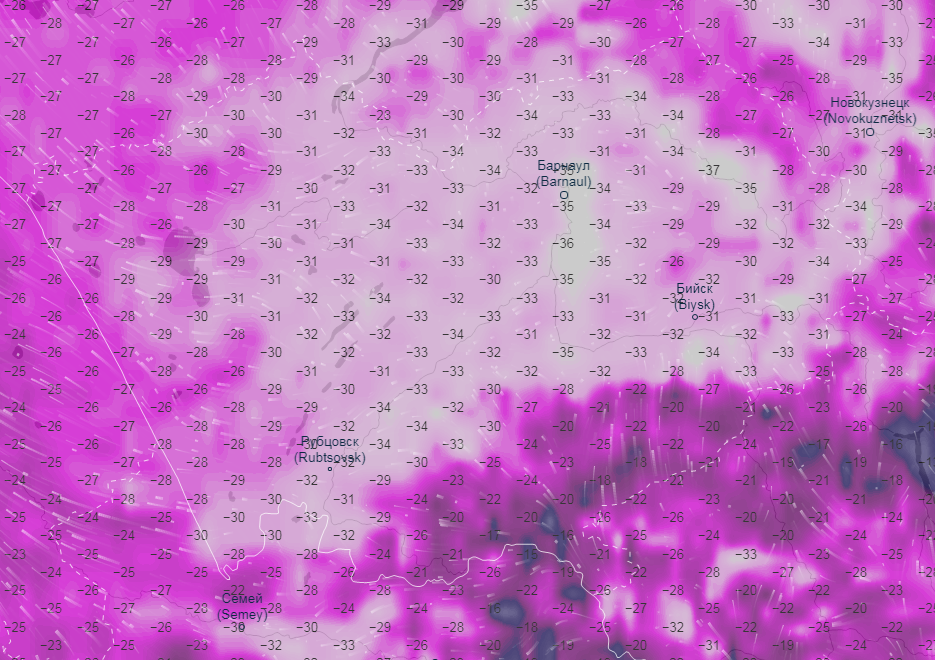 24.00 (мск) 27.12.2018 или 04.00 (местн.) 28.12.2018
18.00 (мск) 27.12.2018 или 22.00 (местн.) 27.12.2018
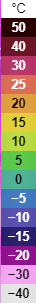 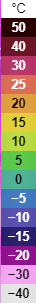 Барнаул
Барнаул
Бийск
Бийск
Рубцовск
Рубцовск
Прогноз усиления ветра на территории Алтайского края
(от 26.12.2018 на 27.12.2018)
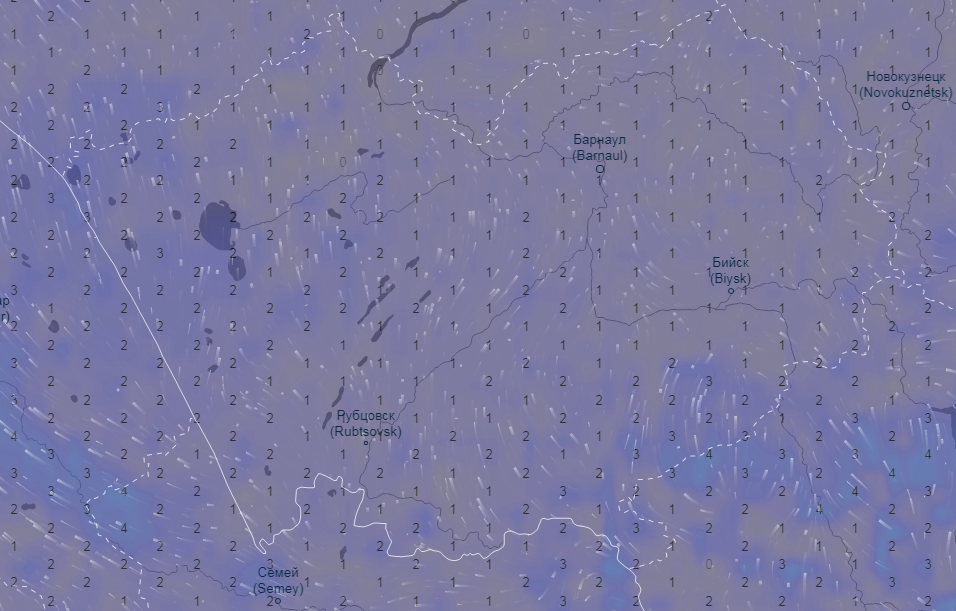 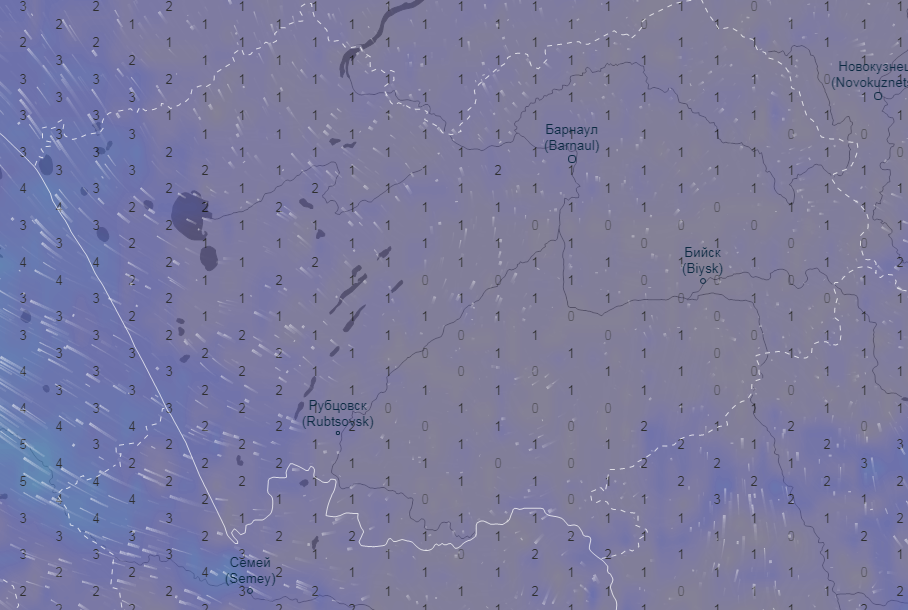 12.00 (мск) 27.12.2018  или 16.00 (местн.) 27.12.2018
06.00 (мск) 27.12.2018 или 10.00 (местн.) 27.12.2018
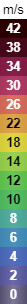 Барнаул
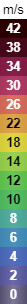 Барнаул
Бийск
Бийск
Рубцовск
Рубцовск
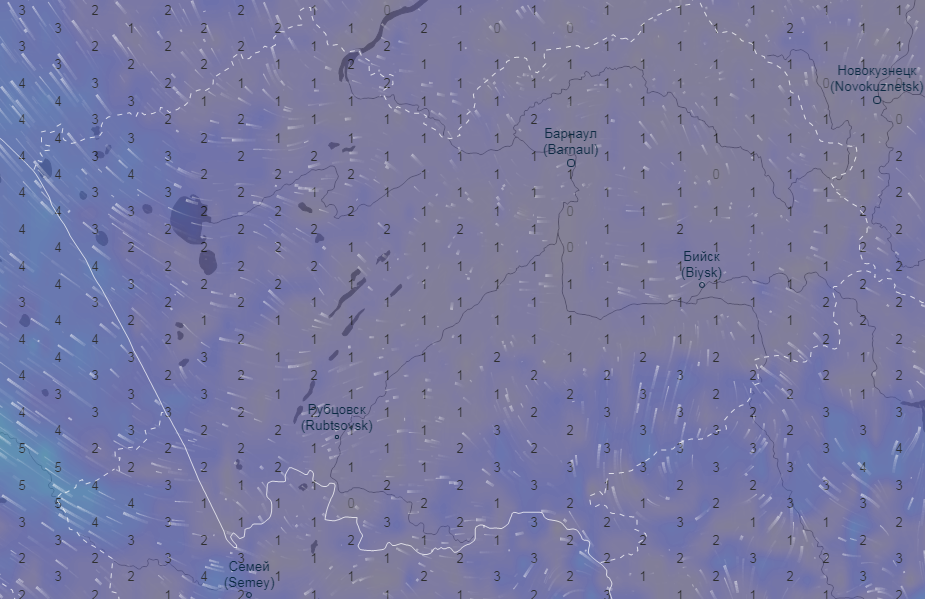 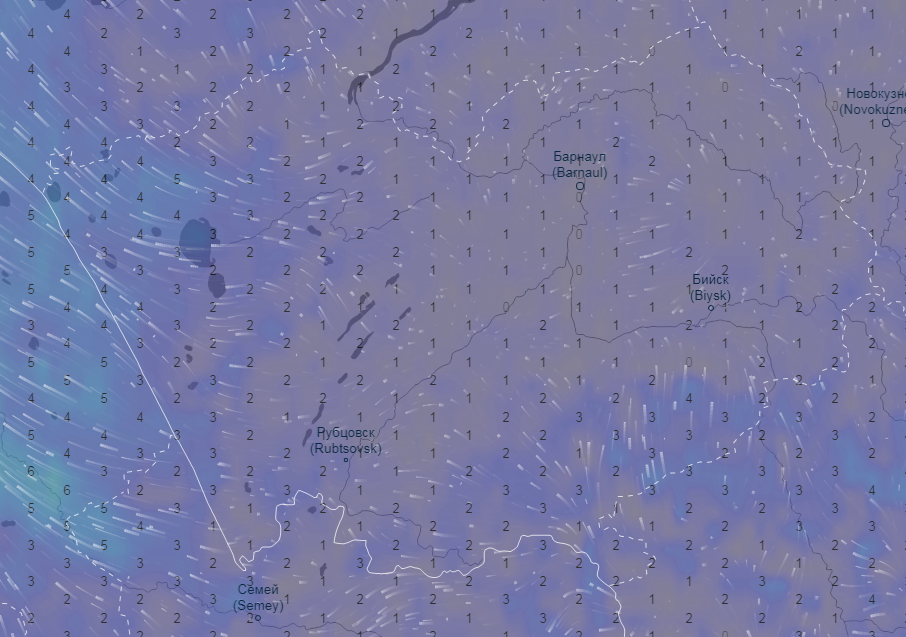 24.00 (мск) 27.12.2018 или 04.00 (местн.) 27.12.2018
18.00 (мск) 27.12.2018 или 22.00 (местн.) 27.12.2018
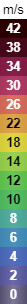 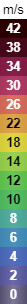 Барнаул
Барнаул
Бийск
Бийск
Рубцовск
Рубцовск
Прогноз выпадения осадков на территории Алтайского края
(от 26.12.2018  на 27.12.2018)
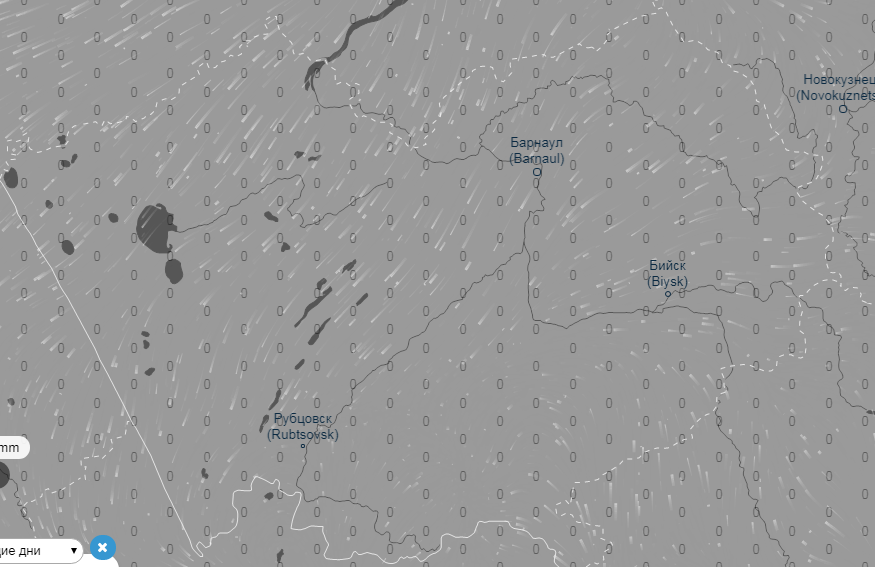 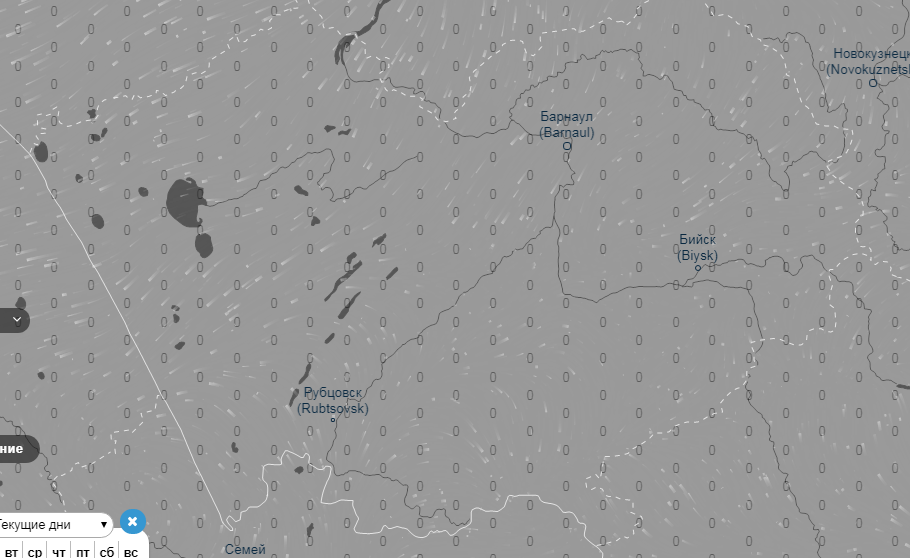 12.00 (мск) 27.12.2018 или 16.00 (местн.) 27.12.2018
06.00 (мск) 27.12.2018 или 10.00 (местн.) 27.12.2018
Барнаул
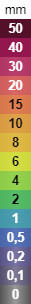 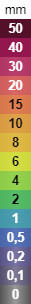 Барнаул
Бийск
Бийск
Рубцовск
Рубцовск
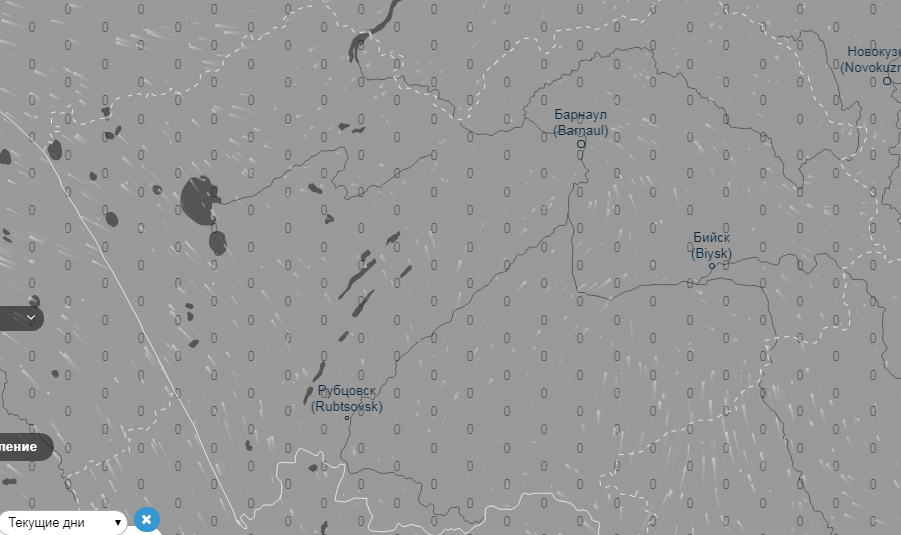 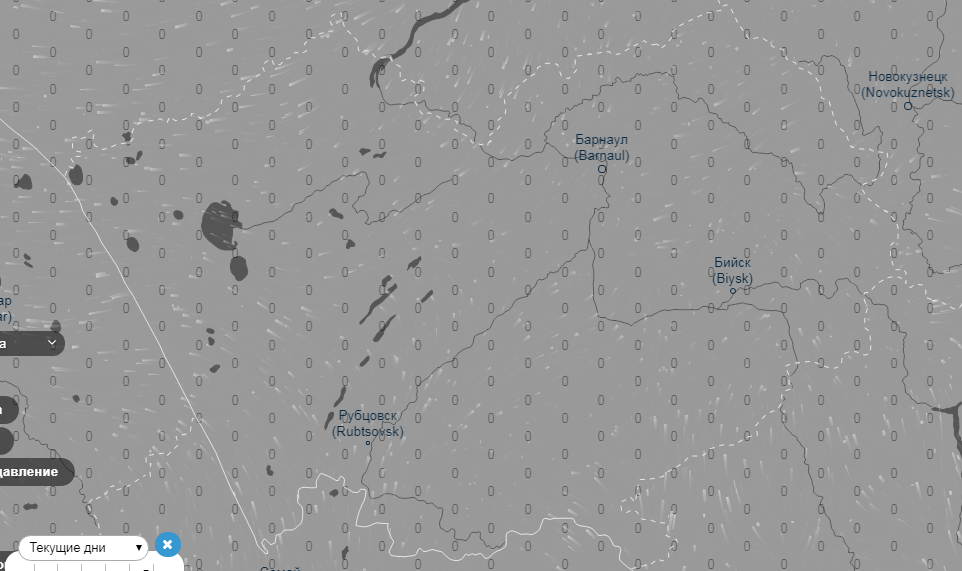 24.00 (мск) 27.12.2018 или 04.00 (местн.) 28.12.2018
18.00 (мск) 27.12.2018 или  22.00 (местн.) 27.12.2018
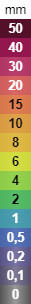 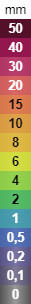 Барнаул
Барнаул
Бийск
Бийск
Рубцовск
Рубцовск
Мониторинг обстановки на ФАД
(ПК ЦУП)
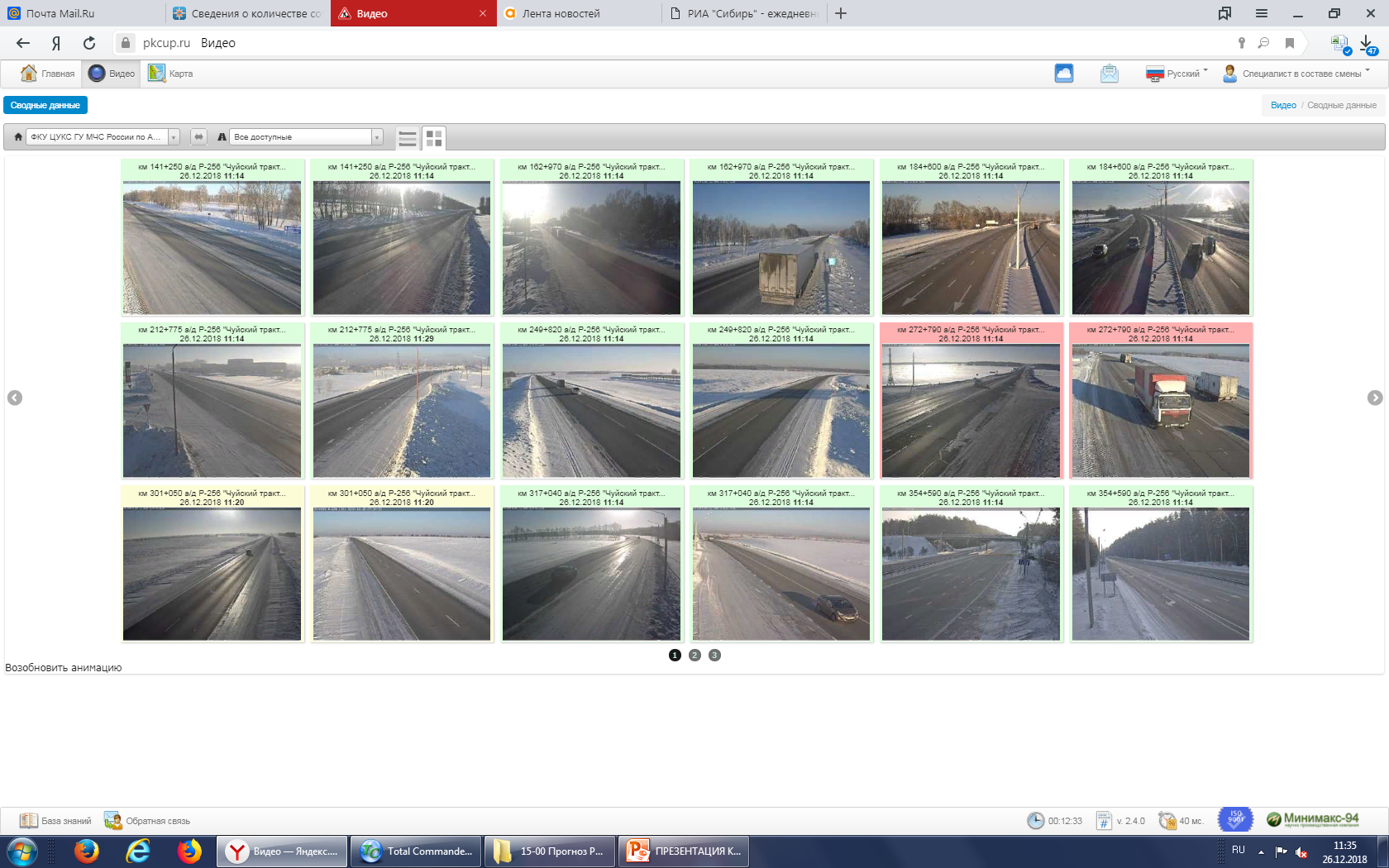 Алтайский край
Автодорога Р-256
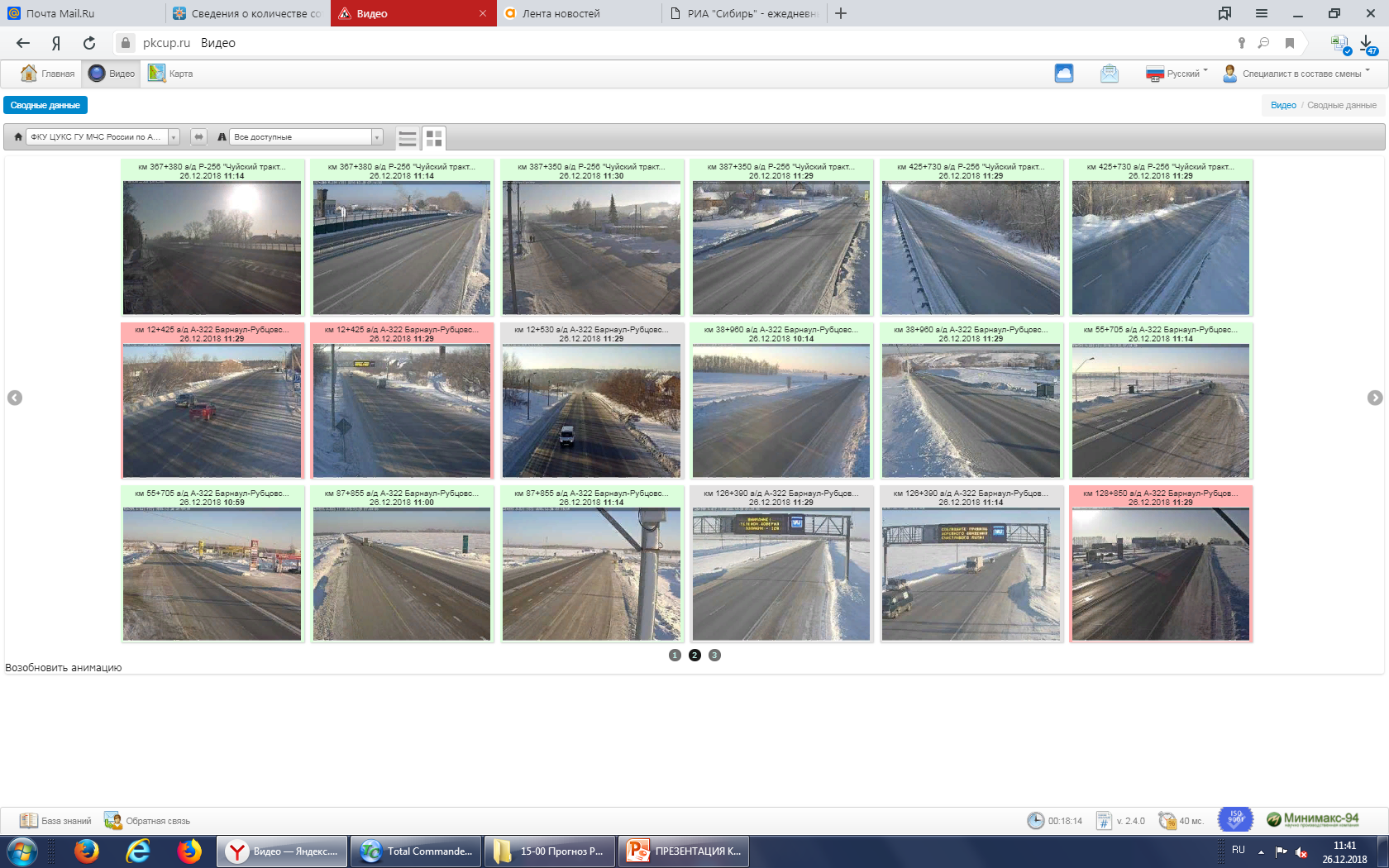 Автодорога А-322